ГБОУ школа-интернат с. Обшаровка
Методическая разработка мероприятия педагогических работников в ОО
Квест-игра
«В гостях у дедушки Крылова»
Составила: Рафейчик О.А., учитель русского языка
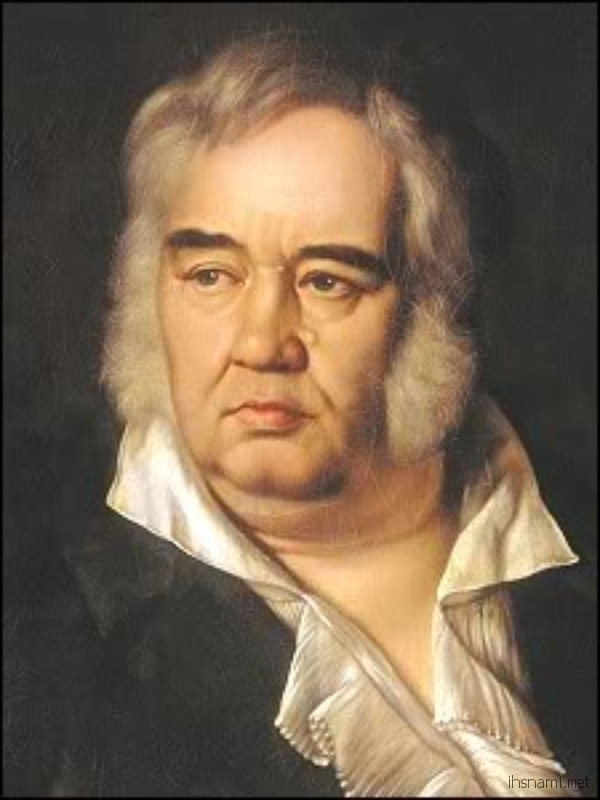 Иван Андреевич Крылов
(1769-1844)
Характеры и персонажи.
Узнай басню по иллюстрации.
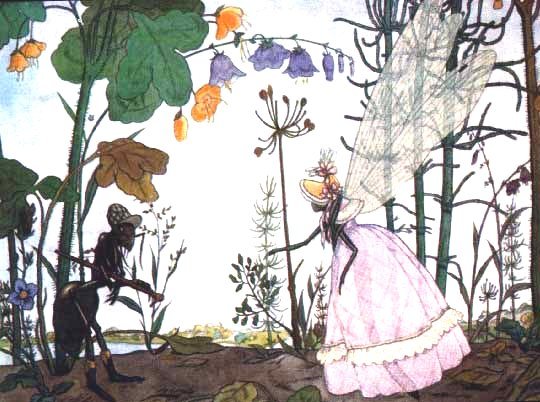 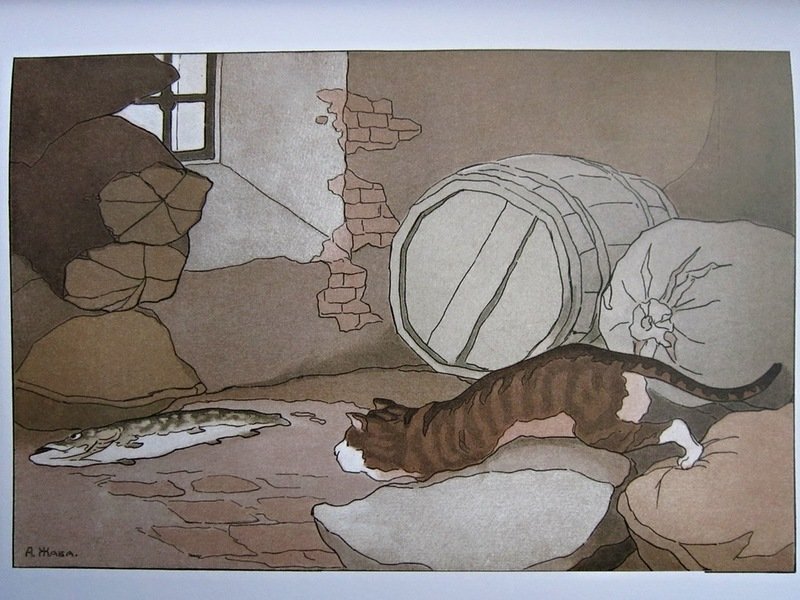 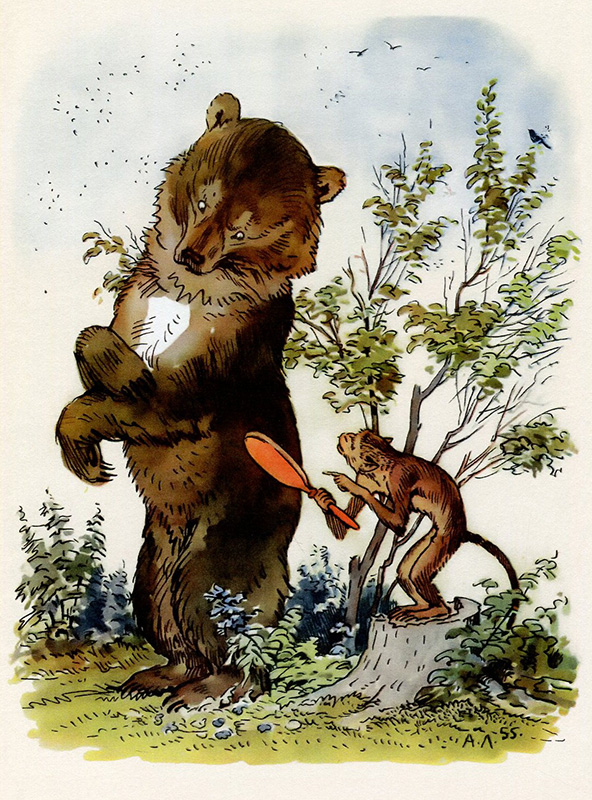 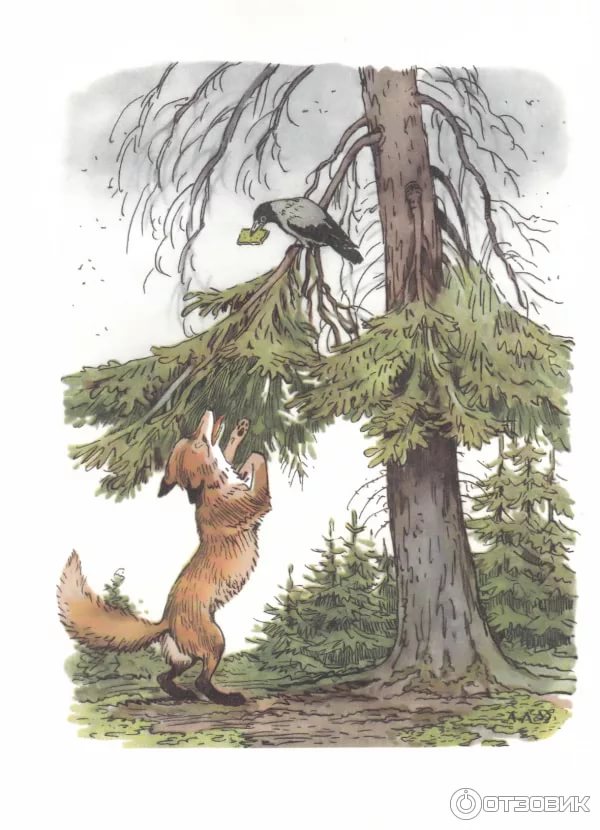 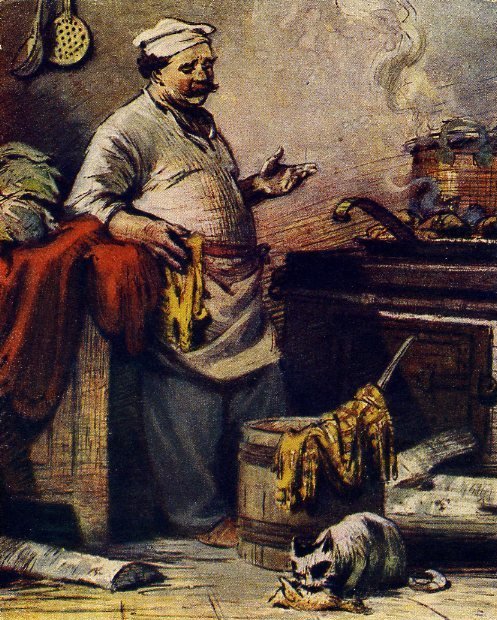 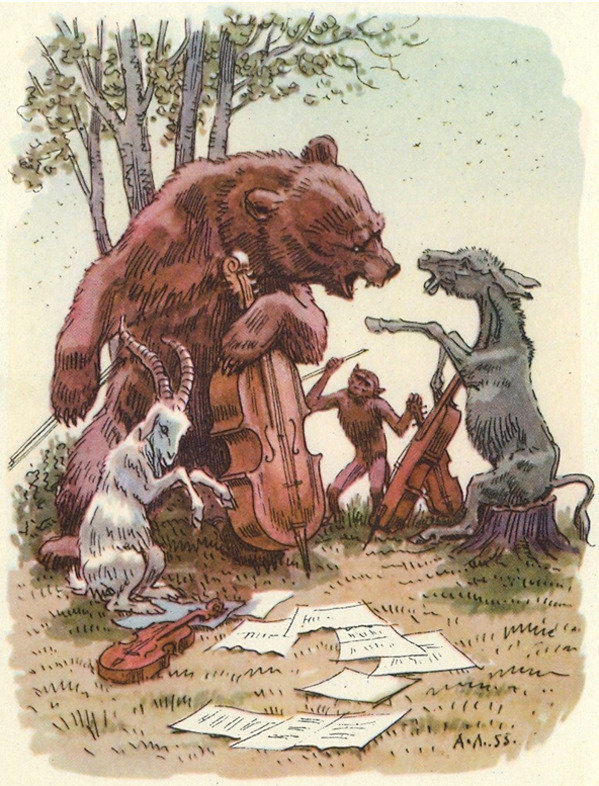 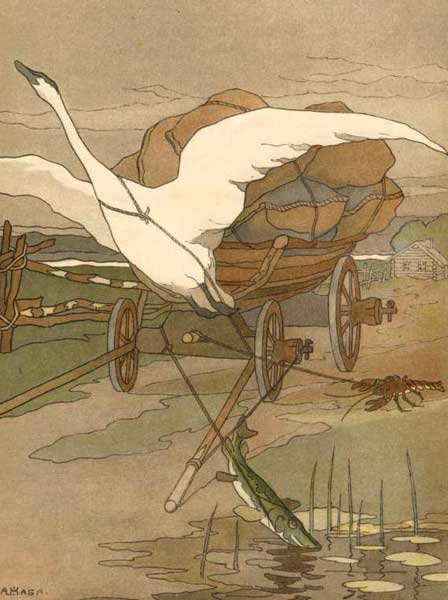 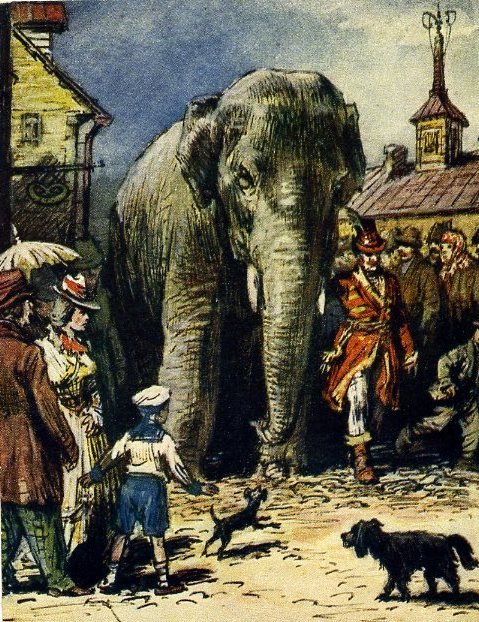 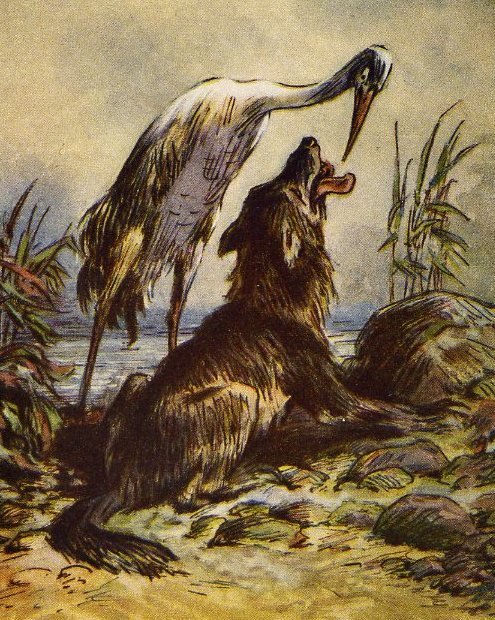 Пословицы и поговорки к басням.
Делу время потехе час. 
На языке медок, а на душе ледок.
Других не суди, на себя погляди.
Пустая бочка громко гремит.
Кто в лес, кто по дрова.
Хорошо тому добро делать, кто помнит.
«Зеркало и Обезьяна»
«Квартет»
«Слон и Моська»
«Стрекоза и муравей»
«Волк и журавль»
«Ворона и лисица»
Определи басню.
«…Друзья! К чему весь этот шум?
Я вам старинный сват и кум
Пришёл мириться к вам, совсем не ради  ссоры…»
«…За что же, не боясь греха
Кукушка хвалит Петуха?…».
«…А вы, друзья, как не садитесь,
Все в музыканты не годитесь…».
«…Тут Соловей являть своё искусство стал:
Защёлкал, засвистал
На тысячу ладов, тянул, переливался…».
«…Беда, коль пироги начнет печи сапожник,
А сапоги точать пирожник.
И дело не пойдет на лад…».
«…Вот то-то мне и духу придаёт
Что я совсем без драки
Могу попасть в большие забияки…».
«…Вот, - Муха говорит, - гоняют! Что ж такое?
Коль выгонят в окно, так я влечу в другое…».
«Квартет».
«Муха и Пчела».
«Осел и Соловей».
«Кукушка и Петух».
«Слон и Моська».
«Волк на псарне».
«Щука и кот».
Найди пару.
Читаю внимательно.
«Сороке где-то бог послал кусочек сыру…»
«Сороке где-то бог послал кусочек сыру…»
«Вороне где-то бог послал кусочек сыру…»
«Ворона и Лисица»
«Друзья! К чему весь этот шум?  Я, ваш старинный друг и кум…»
«Друзья! К чему весь этот шум?  Я, ваш старинный друг и кум…»
«Друзья! К чему весь этот шум?  Я, ваш старинный сват и кум…»
«Волк на псарне»
«Мартышка к старости слаба глазами стала…»
«Мартышка и очки»
«Мартышка к старости слаба руками стала…»
«Мартышка к старости слаба руками стала…»
«Когда в товарищах согласья нет,  На лад их дело не пойдет…»
«Лебедь, Щука и Рак»
«Когда в друзьях согласья нет,  На лад их дело не пойдет…»
«Когда в друзьях согласья нет,  На лад их дело не пойдет…»
«Чтоб музыкантом быть, так надобно терпенье...»
«Чтоб музыкантом быть, так надобно терпенье...»
«Чтоб музыкантом быть, так надобно уменье...»
«Квартет»
«Мартышка, в зеркале увидя образ свой, 
  Тихохонько медведя толк ногой…»
«Зеркало и Обезьяна»
«Мартышка, в озере увидя образ свой, 
  Тихохонько медведя толк ногой…»
«Мартышка, в озере увидя образ свой, 
  Тихохонько медведя толк ногой…»